Муниципальное бюджетное образовательное учреждение средняя общеобразовательная школа №6 г.Павлово
Творческая работа по русскому языкуна тему: «Как делаются русские слова».
Работу выполнила:
Ученица 9«Б» класса
Голова Екатерина
Работу проверила:
Деманова Н.Б.
2012г
План:
Слово как основная единица языка.
Направления развития лексики языка.
Словообразование как часть языка и как наука.
Структурные типы слов русского языка.
Типы значимых частей слов (морфем).
Способы образования русских слов.
Особенности строения(структуры) производных слов как результат действия способа словообразования.
Словообразовательные связи слов.
Исторические изменения в структуре слов и характере основ.
Морфемный и словообразовательный разбор слов.
Значение изучения словообразования.
1. Слово как основная единица языка.
Слово – одна из основных единиц языка. Из слов строятся словосочетания, а также предложения – единицы, при которых люди общаются друг с другом. Простые предложения объединяются, образуя сложные предложения; простые и сложные различным образом комбинируются – так появляются сложные предложения с разными видами связи, иногда очень большой степени усложнённости.
1. Слово как основная единица языка.
Объединения предложений (разных по структуре, как простых, так и сложных) создают текст в форме монолога или диалога. Даже из самого большого и самого сложного текста можно вычленить отдельные слова в той или иной форме и рассмотреть их.
2. Направления развития лексики языка.
В науке о языке слово рассматривается, изучается с разных сторон. В лексикологии изучается лексическое значение слова; группы слов, исходя из их значения, связей с другими словами, принадлежности к тому или иному стилю, происхождения и пр.
2. Направления развития лексики языка.
Пополнение лексики идёт двумя путями – заимствованием и образованием слов из средств самого языка. Однако заимствованных слов не так уж и много в русском языке: всего около 10%.
3. Словообразование как часть языка и как наука.
В лингвистической науке сам термин словообразование неоднозначен. Им принято называть разные лингвистические явления. Под словообразованием понимается проще всего процесс создания новых слов на базе существующих языковых единиц.
 В этом аспекте словообразование рассматривается как одно из важнейших средств пополнения словарного состава языка. Новые слова в языке образуются по определенным правилам, моделям, схемам – по определенным образцам, которые образуют определенный языковой механизм, который и называется словообразованием.
4. Структурные типы слов русского языка.
В последние десятилетия структуру слов языка относят к морфемике как разделу словообразования.
Слова в русском языке разнообразны по своему строению. Есть слова, состоящие из окончания и основы(их большинство), а также слова, представляющие собой только основу, или, говорят чистую основу. К первым относятся все изменяемые слова – склоняемые и спрягаемые, ко вторым – все абсолютно неизменяемые и имеющие лишь одну форму изменения – степени сравнения
5. Типы значимых частей слов (морфем).
Значимые части слова по-другому называются морфемами.

 
Морфема – это минимальная значимая часть слова, имеющая линейный характер.
5. Типы значимых частей слов (морфем).
В этом определении подчёркнуты все основные признаки морфемы:
Существует только в слове;
Выделяется при линейном, т.е последовательном членении слова;
Имеет значение;
Из всех значимых единиц языка является наименьшей – минимальной.
5. Типы значимых частей слов (морфем).
Основы всех типов обязательно имеют корень. 

Корень – основная часть слова и общая часть всех родственных слов. Без него нет и не может быть слов в русском языке. В корне в неразвёрнутом виде, в виде намёка содержится обозначение предмета, лица, явления, признака, действия; в нём заключено ядро лексического значения слова.
5. Типы значимых частей слов (морфем).
Например, в словах спать, сшить, обложка корень в неразвёрнутом виде содержит значение действия, в слове трусить – значение лица, цветочный – предмета и т.п.

Корень в русских словах делится на два разряда – свободные и связанные. 

Свободные – это те, что непосредственно сочетаются с окончанием и вместе с ним существуют в языке как отдельные самостоятельные слова. 
Связные – это те, что непосредственно с окончанием не может сочетаться и соответственно не существует с ним как отдельное слово.
5. Типы значимых частей слов (морфем).
Все морфемы, кроме корня, называются короче термином аффиксы. Аффиксы в слове выполняют по сравнению с корнем вспомогательную роль. При помощи их на ядро лексического значения наслаиваются оттенки лексических значений и тем самым создаётся всё лексическое значение слова, выражаемое основой. Значит, от аффиксов зависит то, в каком направлении развернётся значение, выраженное в корне.
5. Типы значимых частей слов (морфем).
Окончание, или флексия.

Окончание – оканчивает слово или значения, образующий формы слов и поэтому служащий для связи слов в словосочетании и предложении.

Например: девочка – окончание –а находится в самом конце слова, многозначный – выражает 3 грамматических значения: им.подл., ж.р., ед.ч., образует форму им.под., ж.р., ед.ч., заменяемый, служит для связи слов – увидеть девочку, рассказать девочке, дружить с девочкой, девочка одета и др.
5. Типы значимых частей слов (морфем).
Приставка, или префикс.

Приставка – аффикс, находящийся перед корнем и вносящий в слово какое-то дополнительное значение.

Например: побеждать - по- приставка, т.к. находится непосредственно перед корнем и выражает значение начала действия, образует слово; 
   сделать - с- приставка, т.к. находится непосредственно перед корнем, вносит значение результата действия, образует слово.
5. Типы значимых частей слов (морфем).
Суффикс.
Суффикс – аффикс, находящийся за корнем и выражающий в слове какое-то дополнительное значение.

Например: обложка -к- – суффикс, т.к. находится после корня непосредственно и выражает значение предмета, при помощи которого совершают действие обложить; мечтатель – -тель- суффикс, т.к. находится после корня через другой суффикс -а- и выражает значение лица, выполняющего действие мечтать.
5. Типы значимых частей слов (морфем).
Постфикс.
Постфикс – аффикс, находящийся в самом конце слова, после окончания. Это -ся в глаголах, -то, -либо, -нибудь в местоимениях и наречиях. В школе их называют суффиксами. Однако необычность расположения и поведения этих суффиксов даёт основание и для их особого названия.
Например: исстрадаться, измазаться, набегался, где-то, какой-нибудь, кто-либо.
6. Способы образования русских слов.
Способ словообразования – это путь образования слов в языке. В русском языке 4 больших способа словообразования – один морфологический и три неморфологических. Кроме того, морфологический способ представлен целым рядом разновидностей, которые также называются способами; морфологический способ – общий, разновидности его – частные способы.
6. Способы образования русских слов.
I. Морфологический способ словообразования.
При морфологическом способе образования в производной основе можно выделить производящую основу (основу слова, от которого образовано производное слово) и словообразовательную морфему (приставку, суффикс, постфикс и т.д.).
а) суффиксальный; 
б) префиксальный; 
в) постфиксальный; 
г) комбинированные (или смешанные); 
д) сложение (чистое сложение и сложение в сочетании с суффиксацией); 
е) универбация.
6. Способы образования русских слов.
II. Неморфологические способы 
                                       словообразования.
а) аббревиация (и усечение); 
б) субстантивация прилагательных и причастий; 
в) сращение.
6. Способы образования русских слов.
Суффиксация – это морфологический способ словообразования, при котором в качестве словообразовательного форманта используется словообразовательный суффикс.
Особенности суффиксации:
а) суффикс может быть не только материально выраженным, но и нулевым  (пасечник ← пасек-(а) + -ник, рассвет- (о) + -о ); 
б) суффикс обычно выполняет классифицирующую функцию: переводит слово в другую часть речи и влияет на его формообразование – -тель – суффикс существительных мужского рода I склонения; -от- – суффикс существительных женского рода II склонения и т. д.; 
в)  суффикс в большинстве случаев присоединяется не к целому слову,  а к его основе: горд-(ый) + -ец → гордец.  
Присоединение суффикса к целому слову возможно, если слово = чистой основе (вчера → вчерашний); 
в качестве производящей базы используется глагольный инфинитив  (расти +  -тельн(ый) → растительный;  женить + -б(а) → женитьба;  блюсти + -тель → блюститель); 
г) при суффиксации возможны:  чередование звуков (сапог → сапожок, пчела → пчелиный); 
усечение производящей основы  (кенгур(у) → кенгурёнок, пальт(о) → пальтишко);  
наложение морфем  (Минск + -ск(ий) → минский, лилов-(ый) + -оват(ый) → лиловатый); 
вставка звуков  (кофе + -н(ый)  → кофейный,  домино + -ник → доминошник, 
пе(ть) + -уч(ий) → певучий).
Назад >>
6. Способы образования русских слов.
Префиксальным называется морфологический способ образования, при котором в качестве основного словообразовательного средства используется префикс.
Особенности префиксации:
а)  префиксы лексически более самостоятельны,  чем суффиксы,  так как в роли приставок часто использовались предлоги; 
б) приставки обычно не меняют значение слова коренным образом: они лишь добавляют какой-то оттенок значения. 
в)  в качестве производящей базы при префиксации всегда используется целое слово  (кричать → закричать, красивый → некрасивый), поэтому приставки  (в отличие от суффиксов) никогда не переводят слово в другую часть речи; 
г)  морфонологические явления при префиксации незначительны  (история → предыстория, раздать, но разобрать); 
д) префиксальный способ образования особенно продуктивен в сфере глаголов и прилагательных, реже используется у имен существительных.
Назад >>
6. Способы образования русских слов.
Постфиксальным называется морфологический способ образования, при котором основным словообразовательным средством является постфикс.
Особенности постфиксации:
а) производящей базой при постфиксации всегда является целое слово; б) приставки обычно не меняют значение слова коренным образом: они лишь добавляют какой-то оттенок значения. 
б) мотивированное и мотивирующее слова при постфиксации всегда относятся к одной и той же части речи; 
в) постфиксация активно используется при образовании глаголов, местоимений и местоименных наречий.
Назад >>
6. Способы образования русских слов.
Комбинированные  (или смешанные)  способы образования Объединяют все случаи образования производных слов с участием словообразовательных средств,  состоящих из двух  (иногда трех)  дистантных  (прерывных)  элементов.
на-...-ыва(ть): играть → на-игр-ыва(ть); 
вз-...-ну(ть): дремать → вз-дрем-ну(ть); 
вы-...-ся: спать → вы-спать-ся; 
без-...-иц(а): вкус → без-вкус-иц(а); 
-и-...-ся: колос → колос-и(ть)-ся; 
при-...-и-...-ся: лун(а) → при-лун-и(ть)ся.
Назад >>
6. Способы образования русских слов.
Сложение. Сложение в сочетании с аффиксацией. Это способ образования сложных слов путем объединения нескольких словарных единиц
Грузооборот,  горнолыжник, галантерейно-парфюмерный,  глинисто-песчаный,  воскоподобный.
Назад >>
6. Способы образования русских слов.
Универбация  (семантическая конденсация). Это способ образования новых слов на базе устойчивых словосочетаний. Суть его заключается в устранении диалектического противоречия между формой и содержанием: двучленностью наименования и единством его значения.
В качестве производящей базы обычно используется не все словосочетание, а лишь основа одного слова. Как правило, выбирается компонент, в котором содержится основная информация —  тушен(ое)  мясо → тушенка,  грузов(ой) автомобиль → грузовик, мотор(ная) лодка → моторка.
Назад >>
6. Способы образования русских слов.
Аббревиация – это способ образования сокращенных и сложносокращенных слов путем объединения усеченных частей основ нескольких слов.
В качестве словообразовательного форманта при аббревиации используется произвольное (безразличное к морфемному членению) усечение основ входящих в мотивирующее словосочетание слов. При этом последнее слово может и не сокращаться вовсе.
Инициальные звуковые (МОК – международный олимпийский комитет); 
Инициальные буквенные (эвм – электронно-вычислительная машина); 
Слоговые (филфак – филологический факультет, линкор – линейный корабль); 
Выщербленные – (бионика – биологическая электроника); 
Смешанного типа (педвуз – слоговой + звуковой).
Назад >>
6. Способы образования русских слов.
Субстантивация (конверсия –  от лат.  conversio –  обращение). Это регулярный переход прилагательных и причастий в имена существительные, в результате которого образуются новые лексемы.
Словообразовательным формантом при субстантивации является система флексий мотивированного слова, представляющая собой часть системы флексий мотивирующего слова.  Сравните:  столовая комната,  мороженое мясо (парадигма прилагательных столовая и мороженое состоит минимум из 24 словоформ) – столовая, мороженое  (в парадигме имен существительных столовая и мороженое объединяются лишь 12 словоформ)
Назад >>
6. Способы образования русских слов.
Сращение – это способ словопроизводства, относящийся к области лексико-синтаксического словообразования.  Представляет собой типизированную разновидность лексикализации словосочетаний, для осуществления которой достаточно одного временного среза
Слова, образованные способом сращения, полностью повторяют морфемный состав словосочетаний, на базе которых они возникают.
В синхронном словообразовании способ сращения продуктивен при образовании только одной части речи – имени прилагательного.
Назад >>
7. Особенности строения(структуры) производных слов как результат действия способа словообразования.
Структура слова – то же самое, что словообразовательная структура производного слова.
Все производные слова современного русского языка, являющиеся объектом словообразовательного анализа, независимо от их морфемного состава, морфемной структуры, включают два основных элемента – словообразовательную базу и словообразующее средство, фрагмент.
8. Словообразовательные связи слов.
Слова в языке не живут изолированно, они объединяются в словообразовательные семьи – пары, цепочки, параллели, гнёзда. Вновь образованное слово сразу же входит в ту или иную семью. Семейные связи играют в языке положительную роль: облегчают усвоение лексики говорящими – слова, связанные с уже имеющимися в языке, легче запоминаются. 
Одни слова имеют небольшие связи, другие – очень богатые. Есть семьи, которые представляют собой лишь одну словообразовательную пару.
8. Словообразовательные связи слов.
Цепочки в русском языке могут быть разными по наполняемости, по длине, но больше всего трехчленных.
Если слово имеет несколько словообразовательных суффиксов, то это – признак того, что слово образовалось в результате нескольких ступней, следующих друг за другом. Так создается словообразовательная цепочка, в которой пары слов соединяются непосредственными отношениями, остальные – опосредованными.
8. Словообразовательные связи слов.
Объединение словообразовательных пар с одним и тем же исходным словом представляет собой серию словообразовательных параллелей.
Объединение словообразовательных пар, цепочек, параллелей и образует полную словообразовательную семью – гнездо. Кол-во членов в гнездах разное.
В современном русском языке словообразовательные связи отличаются разнообразием, а словообразовательная система в целом – большим богатством.
8. Словообразовательные связи слов.
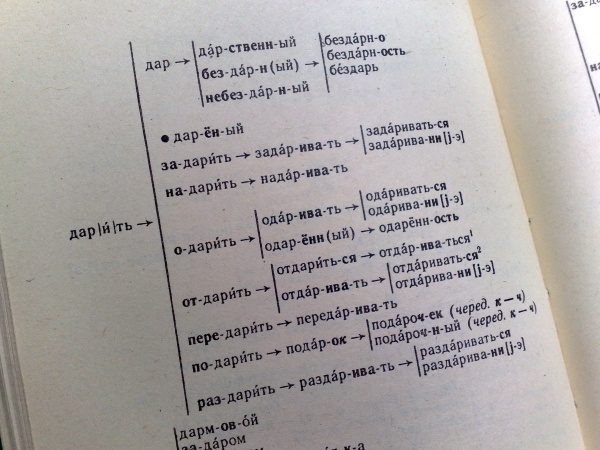 9. Исторические изменения в структуре слов и характере основ.
Слово исторически изменчиво (меняется его фонемный состав, значение, морфемный облик). Современная морфемная и словообразовательная структуры могут не совпадать с историческим соответствием, о чем свидетельствуют морфемный и словообразовательный анализы слов.  
        Основные причины таких явлений – это следующие процессы:
опрощение – языковой процесс, в результате которого слово с производной основой становится непроизводным. При опрощении происходит превращение слова со сложной структурой в одноморфемное. В русском языке разные части речи и разные морфемные структуры подвержены опрощению.
9. Исторические изменения в структуре слов и характере основ.
2.   переразложение – процесс, в результате которого происходит перемещение границ между морфами. Переразложение может происходить, если слово исторически было производным и остается производным, но в его составе теперь выделяются другие морфы.
3.    усложнение основы – это усложнение производящей основы, в результате чего нечленимые, непроизводные слова становятся членимыми, производными. Данный процесс противоположен опрощению.
10. Морфемный и словообразовательный разбор слов.
Морфемный и словообразовательный разбор слова 
(то, что условно обозначается цифрой 2) – это два взаимосвязанных этапа анализа структуры слова.
10. Морфемный и словообразовательный разбор слов.
План морфемного разбора

Выписать слово в той форме, в какой оно представлено в предложении. Определить слово как часть речи (изменяемая или неизменяемая часть речи).
У изменяемого слова выделить окончание и указать его значение. Чтобы определить окончание, необходимо слово просклонять или проспрягать.
Указать основу слова.
Выделить корень слова; подобрать однокоренные слова.
Выделить приставки, суффиксы, постфиксы, соединительные гласные (если они есть); подобрать другие слова с такими же приставками, суффиксами и т.д., но с другим корнем.
10. Морфемный и словообразовательный разбор слов.
План словообразовательного разбора 

Поставить слово в начальную форму.
Указать основу слова и определить, является ли оно производным.
Для производного слова подобрать словообразовательную пару (слово, от которого непосредственно образовано разбираемое слово).
Указать основу в производящем слове.
Указать словообразовательные приставки, суффиксы, постфиксы (если они есть).
Указать способ образования слова.
11. Значение изучения словообразования.
Словообразование тесно связано со всеми областями языка – с морфологией, синтаксисом, лексикой, фонетикой. Поэтому значение его способствует овладению языком в целом.
11. Значение изучения словообразования.
Занятия по словообразованию в конечном счёте учат бережному отношению к слову, без чего невозможна истинная культура человеческого общения.